Мастер-класс по изготовлению пособия «Весёлые шнуровки»
МК ДОУ №4 д/с «Красная шапочка»
Вторая группа раннего возраста
 «Веселые горошины»
Воспитатель: Алсуфьева В.В.
Представляю вашему вниманию замечательную развивающую игру: «Веселые шнуровки», она создана на основе игры В. В. Воскобовича «Веселый шнур» для развития мелкой моторики пальцев рук.



Мелкая моторика —это способность человека выполнять мелкие и точные движения кистями и пальцами рук в результате скоординированных действий трех систем: нервной, мышечной и костной.  
                             
 Развитие мелкой моторики у детей имеет большое значение. Учёные доказали тесную связь развития мелкой моторики с развитием речи у ребёнка. Оказывается, речевой центр головного мозга расположен очень близко к моторному центру, который отвечает за движения пальцев. Если стимулировать моторный центр, отвечающий за движения пальцев, то речевой центр также активизируется! Поэтому развитие мелкой моторики необходимо для быстрого и правильного формирования навыков речи.
Цель: Упражнять и развивать мелкую моторику рук. 

Задачи:
Формировать умение манипулировать предметом и шнурком.
Развивать сенсомоторную координацию, мелкую моторику рук;
Закреплять цвета (красный, синий, желтый и др.).
Мне бы хотелось рассказать вам, как изготовить  шнуровки из доступного материала.

За основу я взяла пластмассовые разделочные доски и цветные шнурки.
Разделочные доски и шнурки можно выбрать любого цвета и размера, вырезать примерно 18/11 и 24/11 см
Вырезаем форму под шнуровку. (Из одной доски можно вырезать 2 формы)
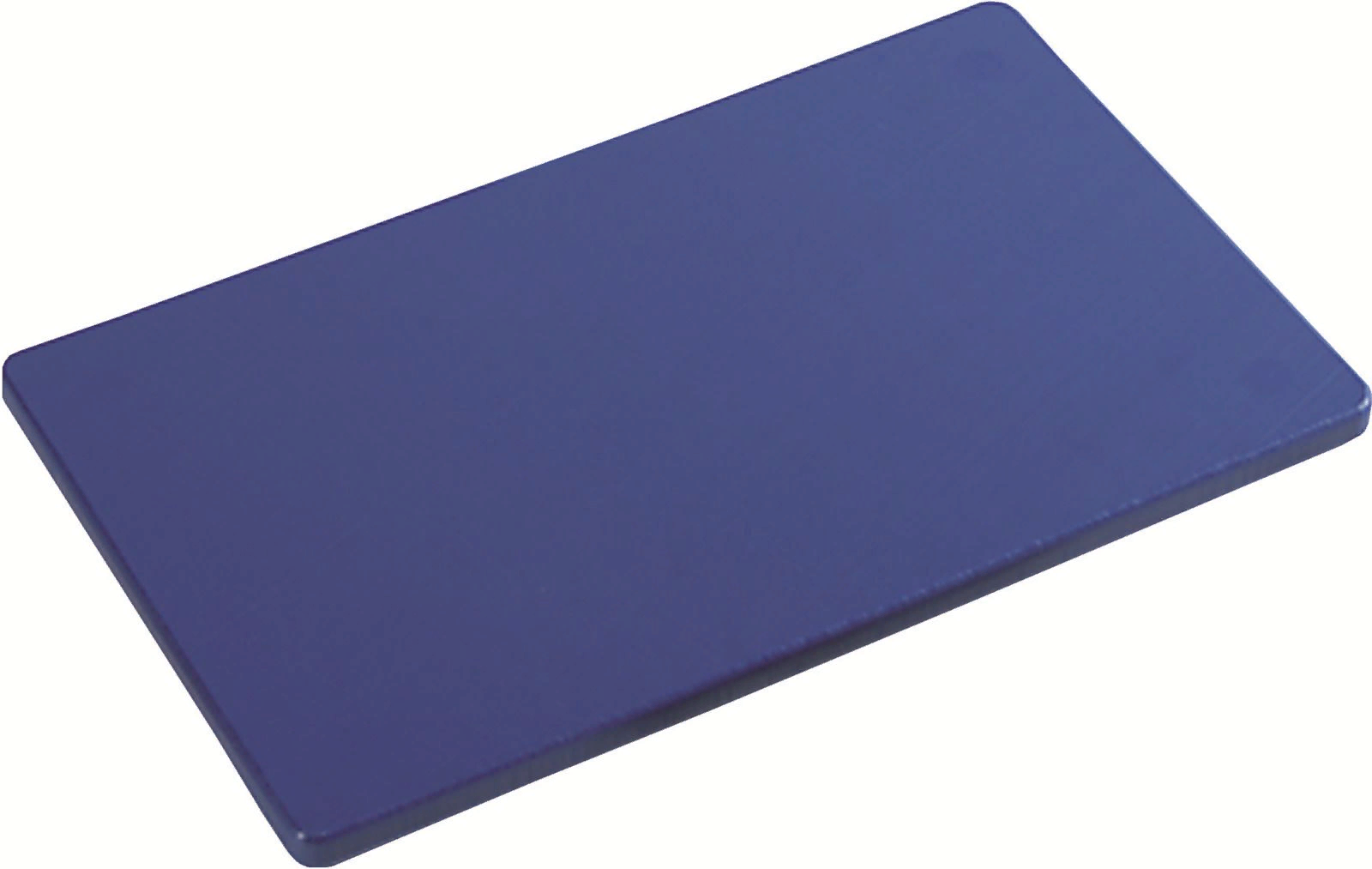 Затем делаем дырочки дрелью, чем толще шнурок, тем толще дырочки. Примерное расстояние между дырочками 2 – 3 см.
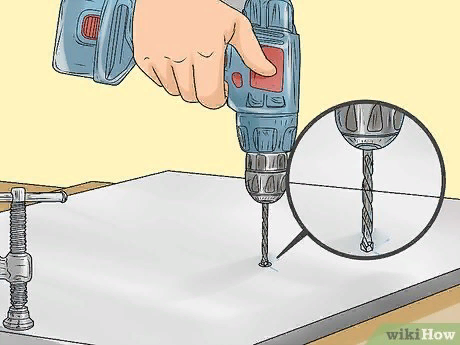 Дырочки делаются по схеме предоставленной на фото
Можно разнообразить и такими фигурами.
Примерные схемы для шнурования на фото. Обучая детей шнуровать вы с ними называете фигуры какие получаются у вас (треугольники, квадраты, снежинки и так далее),  какого цвета шнурок и дощечка, таким образом закрепляя с ними фигуры и цвета.
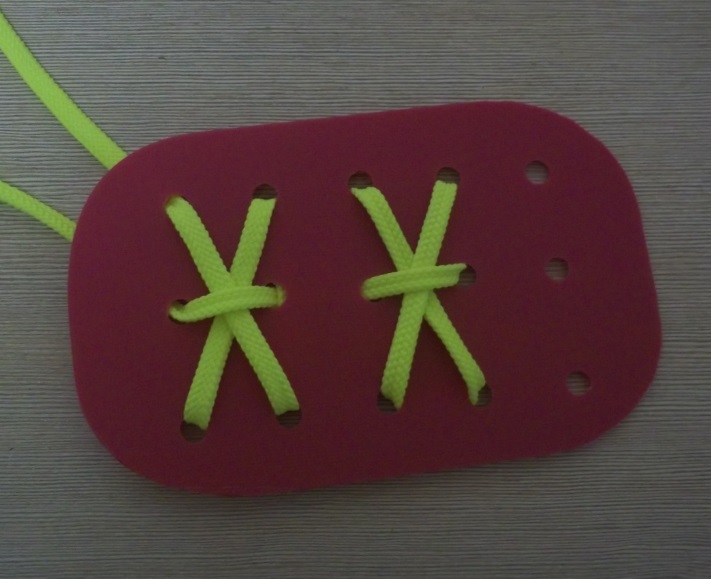 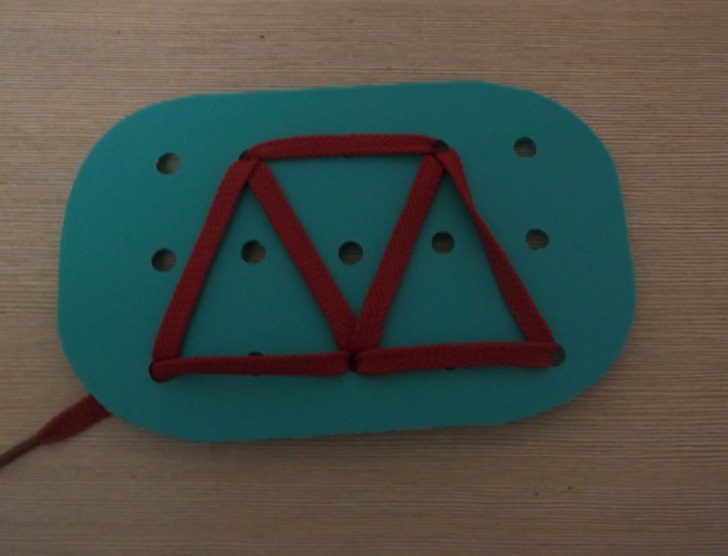 Схемы шнуровок по В. В. Воскобовичу. Такими схемами можно воспользоваться когда вы научитесь шнуровать  по простой схеме.
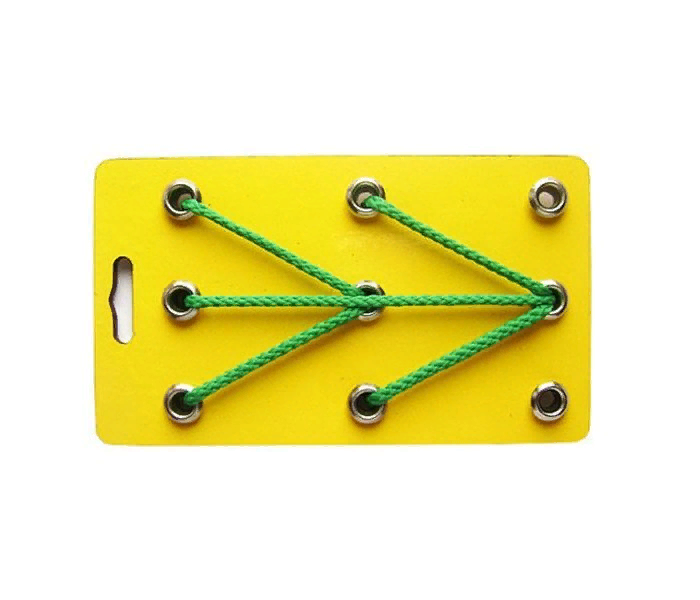 Желаю вам успеха!
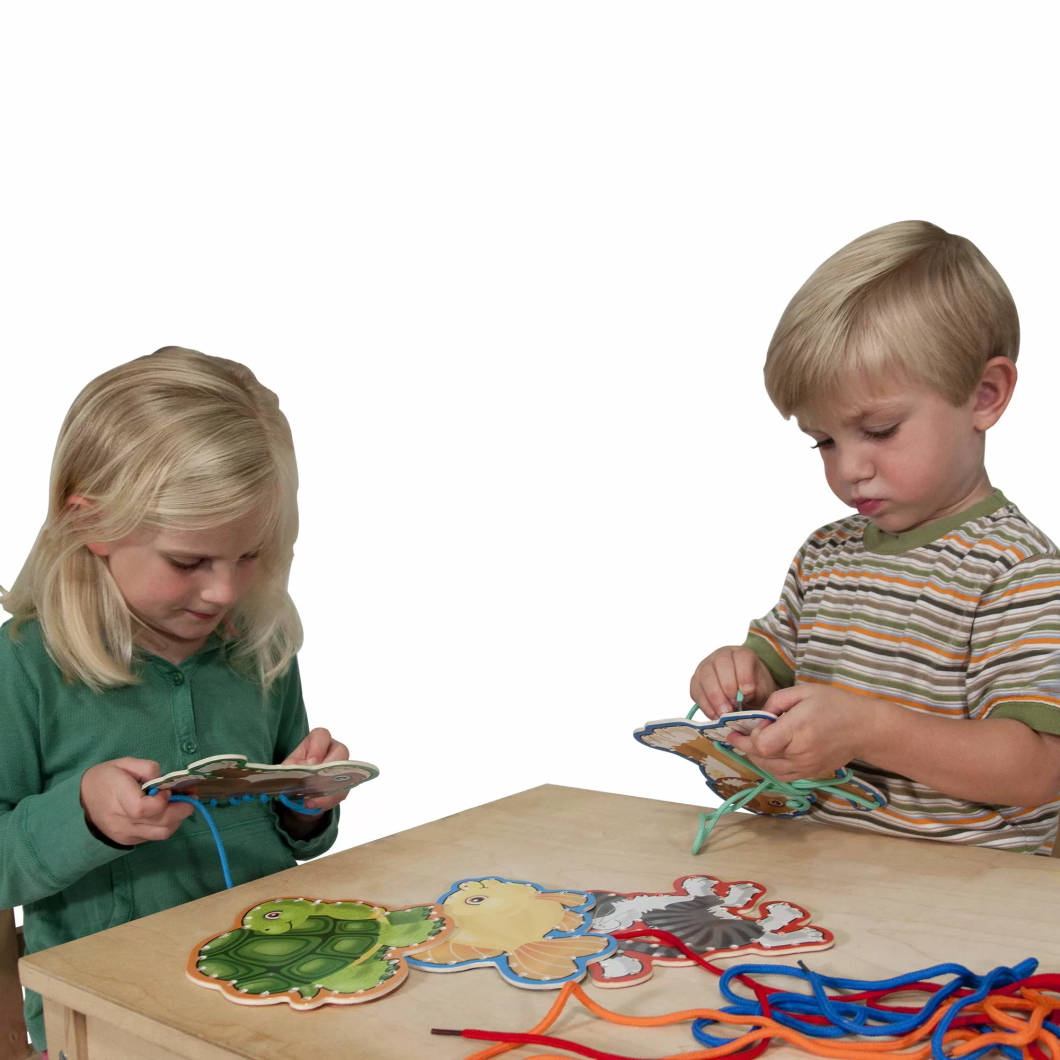